Compressing Proofs using Cryptography:

 A Triumph of Theory and Practice
Yael Tauman Kalai

MIT
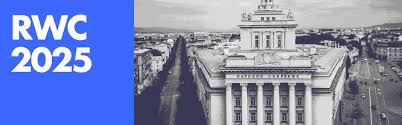 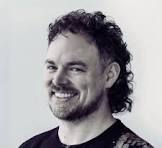 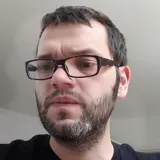 “We would like to invite you to give a talk at RWC 2025”
Is this a joke??
[Speaker Notes: Martin and Nick]
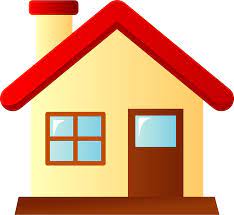 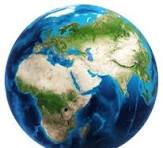 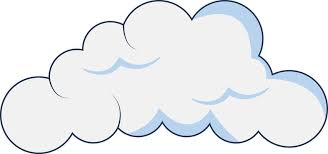 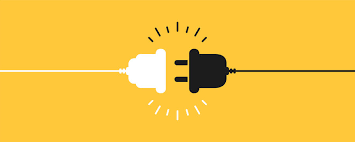 Math and 
Theoretical CS
Ideal world
Real world
My Journey:  Succinct proofs
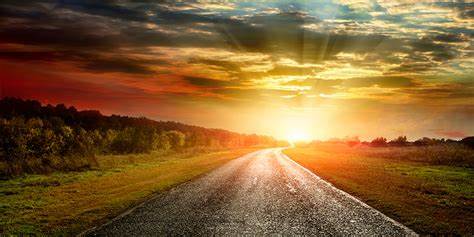 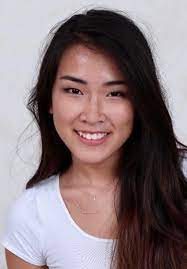 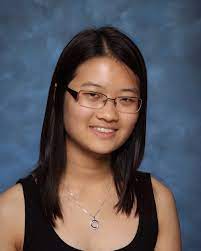 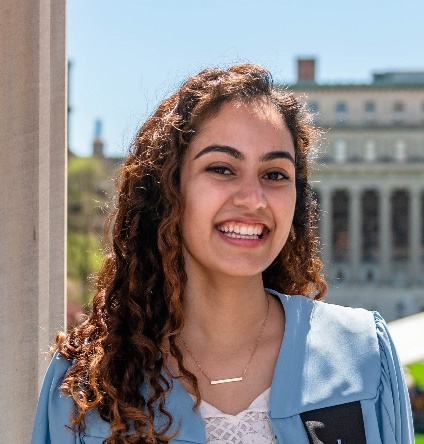 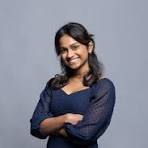 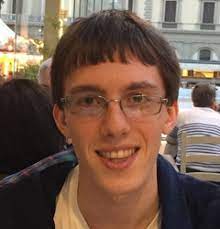 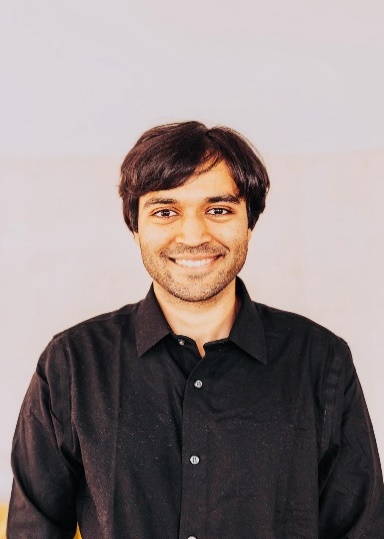 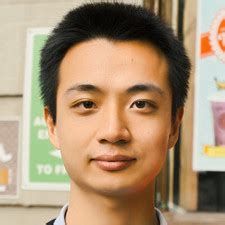 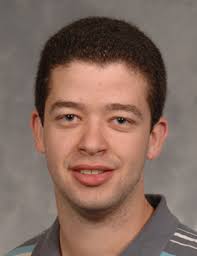 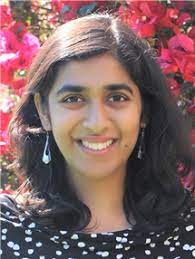 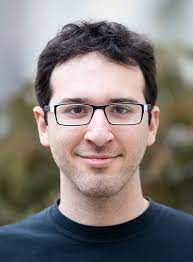 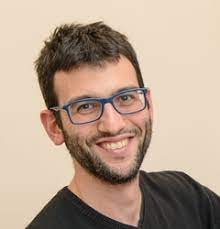 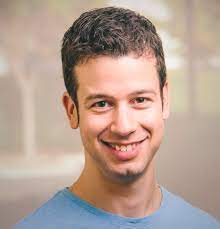 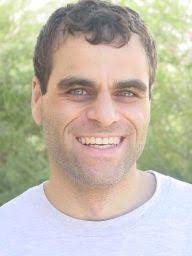 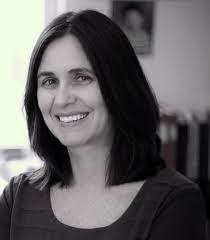 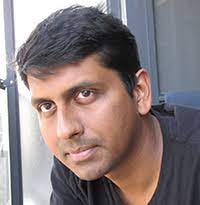 Evolution of Proofs in Computer Science
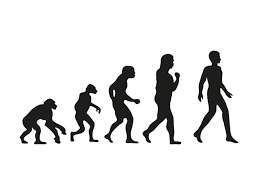 Classical Proofs
Interactive Proofs[Goldwasser-Micali-Rackoff85, Babai85]
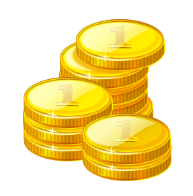 [Speaker Notes: Due to concentration bounds]
Interactive Proofs are More Efficient![Lund-Fortnow-Karloff-Nissan90, Shamir90]
Correctness of any computation can be proved:

Time to verify
Space required to do the computation
IP = PSPACE
Multi-Prover Interactive Proofs [BenOr-Goldwasser-Kilian-Wigderson88]
[Babai-Fortnow-Lund90]: Any proof can be made exponentially shorter with a 2-prover interactive proof!
MIP = NEXP
[Fortnow-Rompel-Sipser88]:
[Babai-Fortnow-Lund90]: Any proof can be made exponentially shorter with a 2-prover interactive proof!
MIP = NEXP
[Fortnow-Rompel-Sipser88]:
PCP Theorem: 
Every proof  can be converted to a  probabilistically checkable one 
(of almost same size) that can be verified by reading only three bits!
[Feige-Goldwasser-Lovasz-Safra-Szegedy91, Babai-Fortnow-Levin- Szegedy91, Arora-Safra92, 
Arora-Lund-Mutwani-Sudan-Szegedy92]
Classical proofs
Interactive proofs
(IP)
Multi-prover interactive proofs
(MIP)
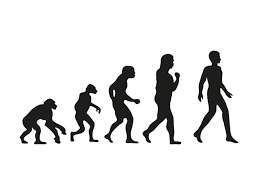 Probabilistically checkable proofs
(PCP)
“Beautiful ideas will eventually have an impact”
[2006]
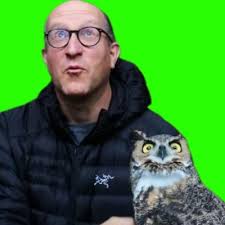 Eli Ben-Sasson
What motivates you?  
PCPs are so inefficient, they will never be used in practice!
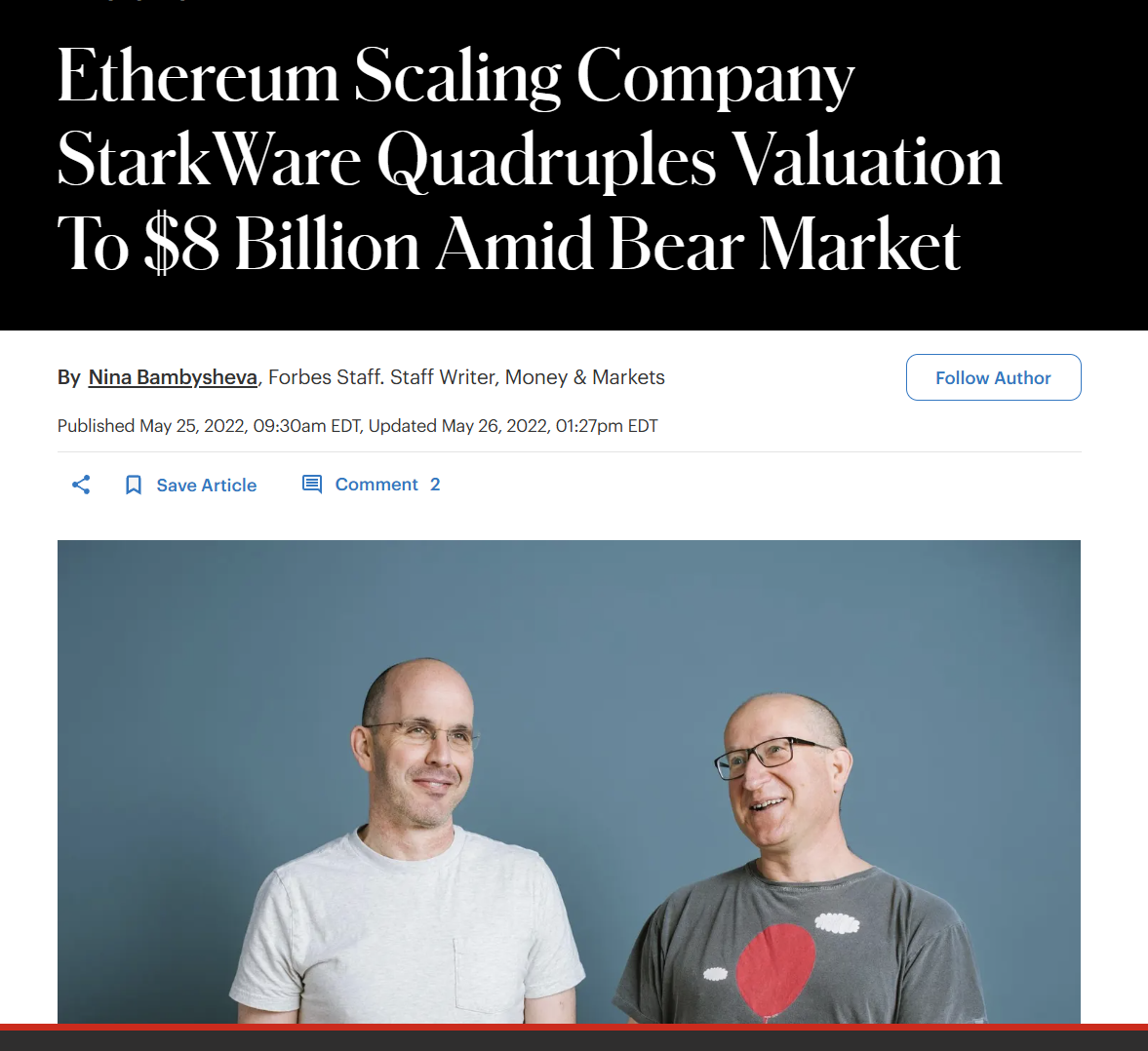 Evolution of Proofs in Computer Science
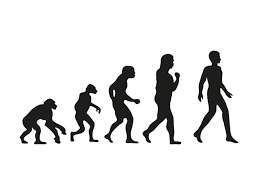 Verifier:  polynomial time
Prover:  all powerful
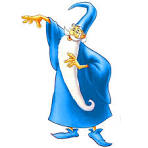 Doubly Efficient Interactive Proofs[Goldwasser-K-Rothblum08]
[Speaker Notes: Recall our goal was to construct a SNARG.
This is almost there (at least for small space computations).  There are two caveats:  First it is interactive.]
Interactive Proof for Low Depth Computations [GKR]
1
.
.
.
Interactive Proof for Low Depth Computations [GKR]
1
Reduction:
.
.
.
ECC
ECC
ECC
Error Correcting Code:  
If one element is incorrect then most elements are incorrect.
Interactive Proof for Low Depth Computations [GKR]
1
Reduction:
.
.
.
ECC
ECC
ECC
Verifier can check on her own
Succinct Interactive Arguments for NP
1
Reduction:
.
.
.
ECC
ECC
ECC
Verifier can check on her own
Prover reveals
Succinct Interactive Arguments for NP
Fiat-Shamir Heuristic for eliminating interaction
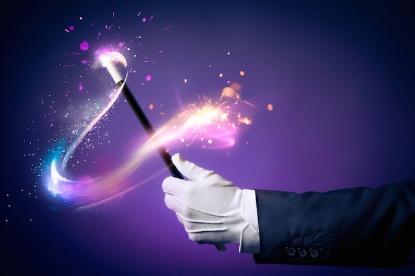 Succinct Non-Interactive Arguments for NP
(SNARGs)
Is the Fiat-Shamir (FS) Heuristic Secure?
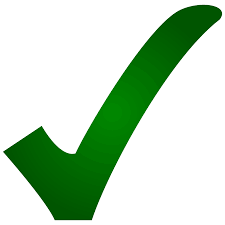 In practice:
One of the most widely used signature schemes (ECDSA) is based on this heuristic
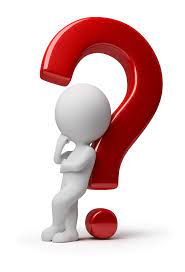 In theory:
[Speaker Notes: BitCoin uses ECDSA, and iphone]
Is the Fiat-Shamir (FS) Heuristic Secure?
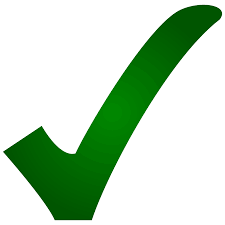 In practice:
One of the most widely used signature schemes (ECDSA) is based on this heuristic
In theory:
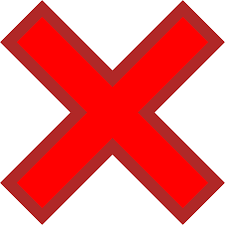 [Barak01, GoldwasswerK03]
[Jawale-K-Khurana-Zhang21]:  
FS is sound when applied to GKR under LWE!
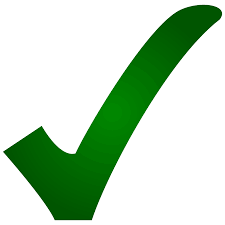 [Khovratovich-Rothblum-Soukanov25]:  
FS is not sound when applied to GKR for NP
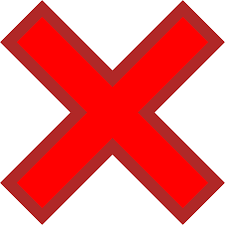 [Speaker Notes: BitCoin uses ECDSA, and iphone]
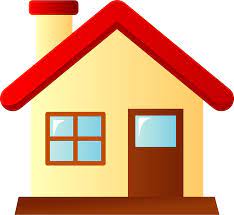 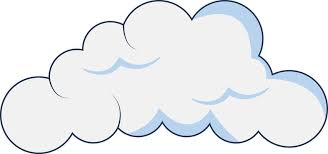 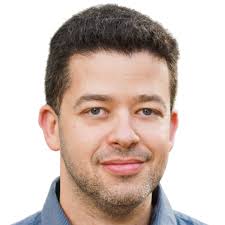 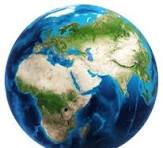 Succinct
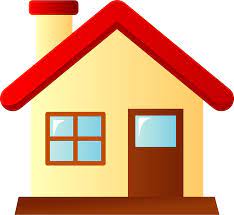 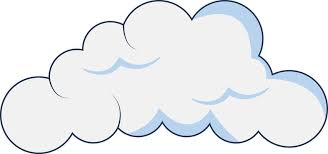 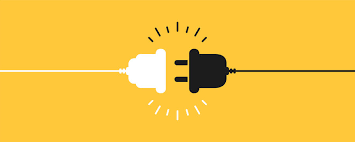 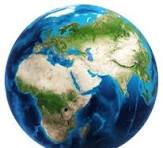 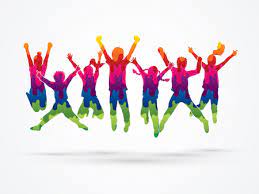 Success for theory of cryptography!
K-Raz09, Groth10, Gennaro-Gentry-Parno2010 , Chung-K-Vadhan2010, Applebaum-Ishai-Kushilevitz2010, Parno-Raykova-Vaikuntanathan2011,Goldwasser-Lin-Rubinstein11, Damgard-Faust -Hazay11, Lipma12, Bitanski-Canetti12, Gennaro-Gentry-Parno-Raykova12, Bitansky-Canetti-Chiesa-Tromer12a, Bitansky-Canetti-Chiesa-Tromer12b, Bitansky-Chiesa-Ishai-Ostrovsky-Paneth13, K-Raz-Rothblum13, Thaler13, K-Raz-Rothblum14, Bitansky-Sanjam-Lin-Pass-Telang14, Canetti-Holmgren-Jain-Vaikuntanathan14, Koppula-Lewko-Waters14,K-Paenth15, Canetti-Holmgren16, Chen-Chow-Chung-Lai16, Bootle-Cerulli-Chaidos-Growth-Petit16, Giacomelli-Madsen-Orlandi16, K-Rothblum-Rothblum16, Paneth-Rothblum17, Wahby-Ji-Blumberg-shelat-Thaler-Walfish-Wies17, Ames-Hazay-Ishai-Venkitasubramaniam17 Brakerski-Holmgren-K17, Holmgren-Rothblum17, Zhang-Genkin-Katz-Papadopoulos-Papamanthou17 ,Reingold-Rothblum-Rothblum17, Badrinarayanan-K-Khurana-Sahai-Wichs18, Bunz-Bootle-Boneh-Poelstra-Wuille-Maxwell18, Canetti-Chen-Reyzin-Rothblum18, Zhang-Genkin-Katz-Papadopoulos-Papamanthou18, Wahby-Tzialla-shelat-Thaler-Walfish18, Katz-Kolesnikov-Wang18, Holmgren-Lombardi18, Bootle-Lyubashevsky-Seiler19, Canetti-Chen-Holmgren-Lombardi-Rothblum-Rothblum-Wichs19, K-Paneth-Yang19, Ben-Sasson-Bentov-Horesh-Riabzev19, Xie-Zhang-Zhang-Papamanthou-Song19, Ben-Sasson-Chiesa-Riabzev-Spooner-Virza-Ward19, Boschini-Camenisch-Ovsiankin-Spooner20, Chiesa-Ojha-Spooner20, Baum-Nof20, Setty-Lee20, Bhadauria-Fang-Hazay-Venkitasubramaniam-Xie-Zhang20, Setty20, Esgin-Nguyen-Seiler20, Zhang-Xie-Zhang-Song20, Bunz-Fisch-Szepieniec20, Chiesa-Hu-Maller-Mishra-Vesely-Ward20,Boneh-Drake-Fisch-Gabizon21, Baum-Malozemoff-Rosen-Scholl21, Dittmer-Ishai-Ostrovsky21, Jawale-K-Khurana-Zhang21, K-Vaikuntanathan-Zhang21, Weng-Yang-Katz-Wang21, Zhang-Liu-Wang-Zhang-Song-Xie-Zhang21, Chiesa-Yogev21,…
From Theory to Practice
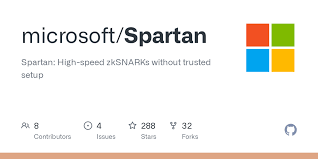 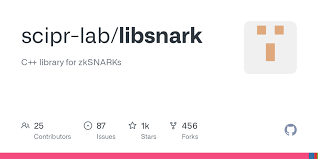 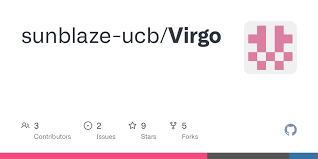 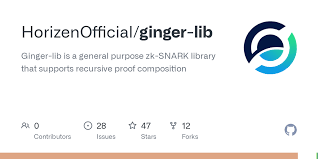 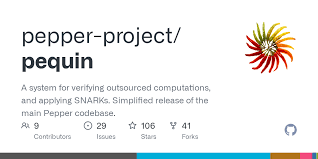 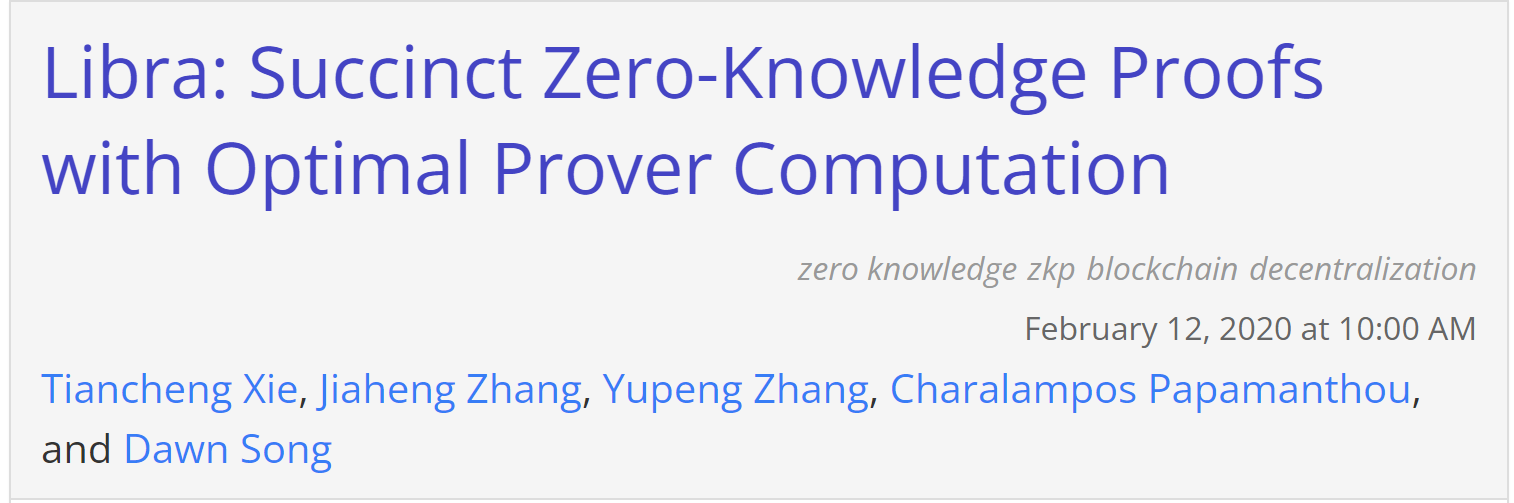 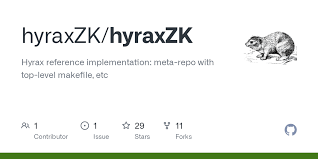 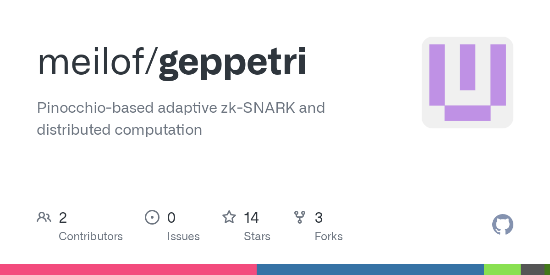 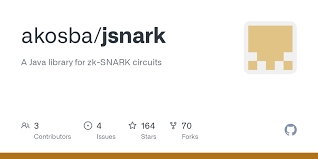 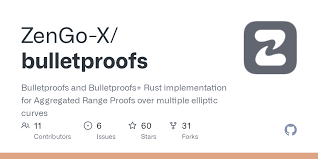 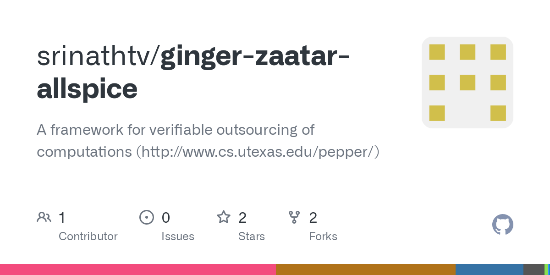 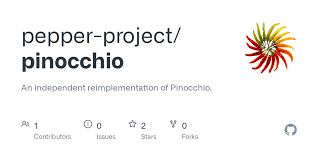 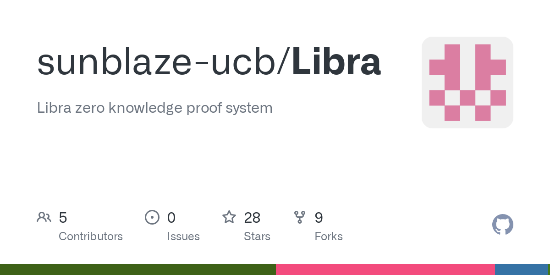 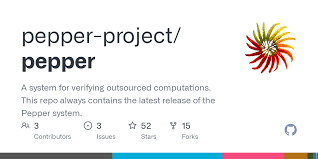 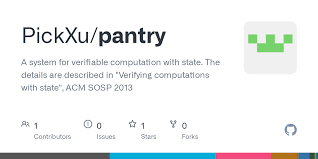 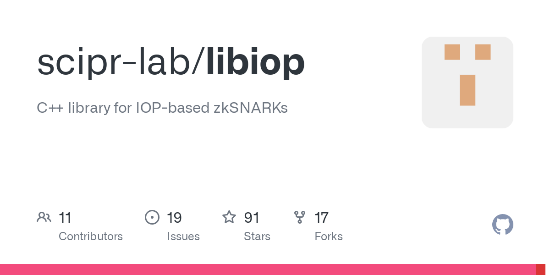 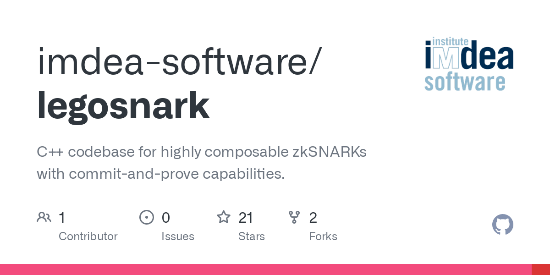 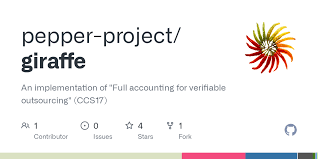 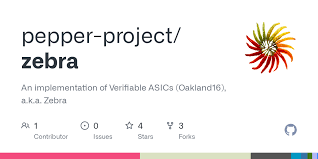 [Speaker Notes: Many of the SNARG constructions have been implemented.]
From Theory to Deployment
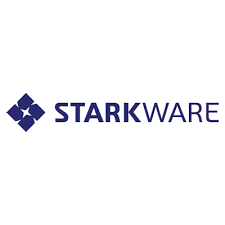 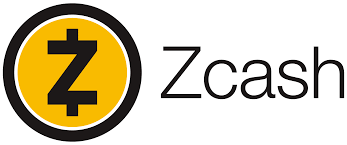 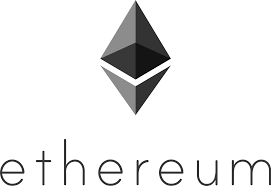 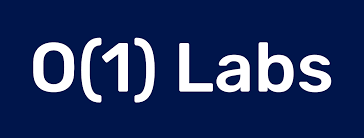 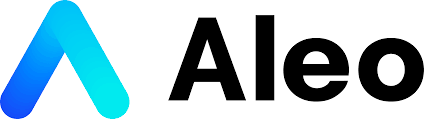 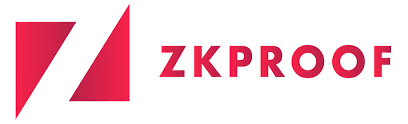 [Speaker Notes: Beyond all the implementations mentioned above, these SNARGs are currently widely deployed.
Many blockchain companies use these SNARGs, starting with companies who were founded by our friends, such as Zchash and STARKWARE, and culminating with some of the most prominent blockchain companies, such as Ethereum.
In addition, DARPA, which is one of the biggest security funding agencies, has an immense project on SNARGs.]
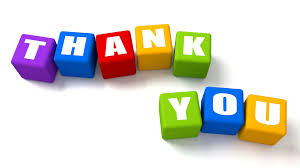 [Speaker Notes: Dmitry, Ron D. Rothblum, Lev Soukhanov:]